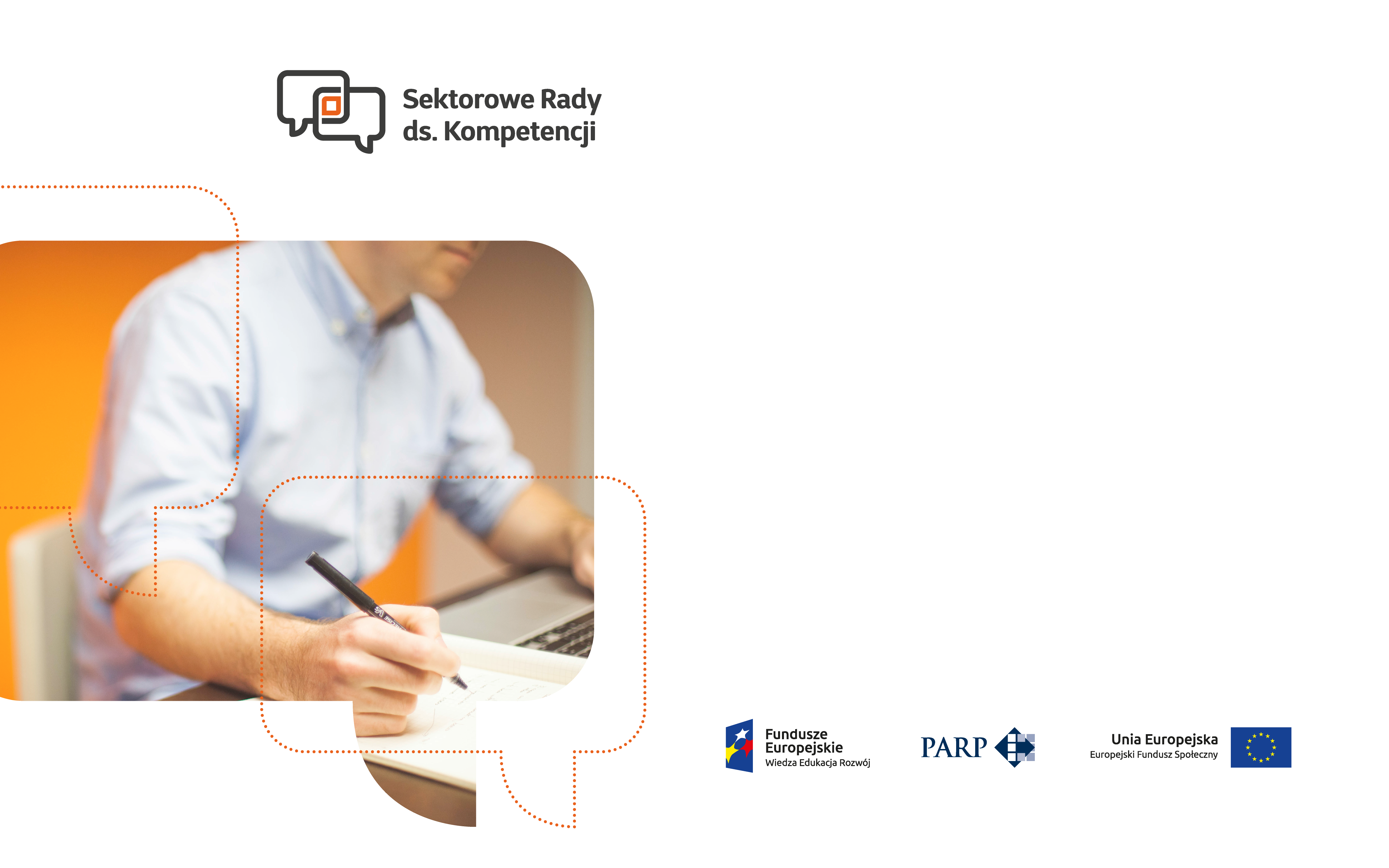 Oferta badawczo-edukacyjna dla sektora zdrowia i pomocy społecznej
Rafał Kamiński
Warszawa, 29 listopada 2017
Sektorowy Bilans Kapitału Ludzkiego
Kontynuacja projektu badawczego z lat 2010-2014
Element działań realizowanych w ramach działania 2.12 (Zwiększenie wiedzy o potrzebach kwalifikacyjno-zawodowych)
Korzyści dla sektora:
Wiedza nt. obecnych i przyszłych potrzeb kompetencyjnych w sektorze, a także kierunków rozwoju sektora
Baza informacyjna dla wskazania kluczowych obszarów wsparcia ze względu na zidentyfikowane luki kompetencyjne/ kwalifikacyjne
Sektorowy BKL  - etapy badania
Planowany termin rozpoczęcia I edycji badania dla sektora: II kw. 2018

Planowany termin zakończenia I edycji badania: I kw. 2019

Badanie będzie realizowane przez firmę badawczą wyłonioną w postępowaniu przez PARP

Konsultacja podejścia metodologicznego z przedstawicielami Sektorowej Rady 

Analiza danych zastanych dot. sytuacji sektora, trendów rozwoju, bieżącego zapotrzebowania na kapitał ludzki
Sektorowy BKL - etapy badania – badanie jakościowe
Wstępna prognoza zapotrzebowania na KL 
elementy metodologii foresight, oparcie o wiedzę ekspercką. Techniki badawcze: metoda delficka 	(ankieta internetowa - min. 2 rundy odpowiedzi) i panele eksperckie 
Opracowanie listy kluczowych procesów biznesowych, zadań i ról zawodowych właściwych dla sektora i profili dla wybranych ról
wywiady eksperckie - lista 20-30 kluczowych ról, która zostanie poddana ocenie Rady. Profile kompetencyjne we współpracy z Radą oraz na postawie dostępnych danych.
Panele eksperckie
	Ocena ekspercka profili i wnioski wynikające z analizy danych zastanych
Sektorowy BKL  - etapy badania – badanie ilościowe
Opracowanie narzędzi (kwestionariuszy) oraz zakup operatu i dobór próby do badania ilościowego

Zbieranie danych sektorowych  - badania terenowe
2 edycje badania na terenie całego kraju. Przebadani będą przedsiębiorcy (moduł 1 – popytowy) oraz strona podażowa (definicja uzgodniona z Radą)  - łącznie ok. 800 wywiadów w jednej edycji – CAPI/CATI). 

Opracowanie wyników badań
W każdej edycji dla sektora powstanie raport z wynikami badania zawierający bilans kompetencji, wnioski i rekomendacje działań Rady niwelujących skalę niedopasowania kompetencyjnego w sektorze.
Szkolenia i doradztwo dla przedsiębiorców sektora
Cel: Zwiększenie zdolności adaptacyjnych przedsiębiorców poprzez szkoleniai doradztwo w zakresie rekomendowanym przez sektorowe rady ds. kompetencji (SR). 

Działania szkoleniowe i doradcze w zakresie rekomendowanym przez sektorowe rady ds. kompetencji (uwzględniające również rekomendacje powstałe na poziomie europejskim – w ramach Blueprint for sectoral cooperation on skills)

Przez działania szkoleniowe i doradcze należy rozumieć wszelkie działania, które pozwalają na rozwój osób/przedsiębiorstw/instytucji w nich uczestniczących, tj. szkolenia, szkolenia zawodowe, e-learning, studia podyplomowe, doradztwo, mentoring, coaching, egzamin, który pozwala nabyć konkretne kwalifikacje.
Szkolenia i doradztwo dla przedsiębiorców sektora
Wsparcie szkoleniowe lub doradcze powinno być realizowane co do zasady za pośrednictwem Bazy Usług Rozwojowych (BUR) przy zastosowaniu podejścia popytowego. 

W przypadku, gdy w BUR nie są dostępne usługi w obszarach tematycznych wynikających z rekomendacji SR, Wnioskodawca zamawia konkretną usługę przy wykorzystaniu funkcjonalności dostępnej w BUR lub w dalszej kolejności zleca jej wykonanie podmiotowi spełniającemu warunki w zakresie zapewnienia należytej jakości świadczenia usług, określone w § 7 ust. 2 rozporządzenia Ministra Rozwoju i Finansów z dnia 29 sierpnia 2017 r. w sprawie rejestru podmiotów świadczących usługi rozwojowe (Dz. U. z 2017 r. poz. 1678).
Szkolenia i doradztwo dla przedsiębiorców sektora
Planowany termin ogłoszenia konkursu: marzec 2018

Nabór będzie prowadzony w rundach z określonym terminem składania wniosków dla każdej rundy. Kolejne rundy będą ogłaszane nie częściej niż co 6 miesięcy i nie rzadziej niż 1 raz w roku, pod warunkiem opracowania kolejnych rekomendacji przez SR, które będą umieszczane na stronie internetowej związanej z konkursem. 

Planowana alokacja dla sektora zdrowia i pomocy społecznej: ~7,3 mln zł 

Wskaźnik produktu: 
Planowana liczba pracowników objętych wsparciem szkoleniowym lub doradczym w zakresie rekomendowanym przez SR zdrowia i pomocy społecznej : 730
Wskaźnik rezultatu:
 Planowana liczba pracowników, którzy podnieśli kompetencje w zakresie rekomendowanym przez SR zdrowia i pomocy społecznej : 657
Zapraszamy do kontaktu:

www.biznesdlaedukacji.parp.gov.pl
rady@parp.gov.pl
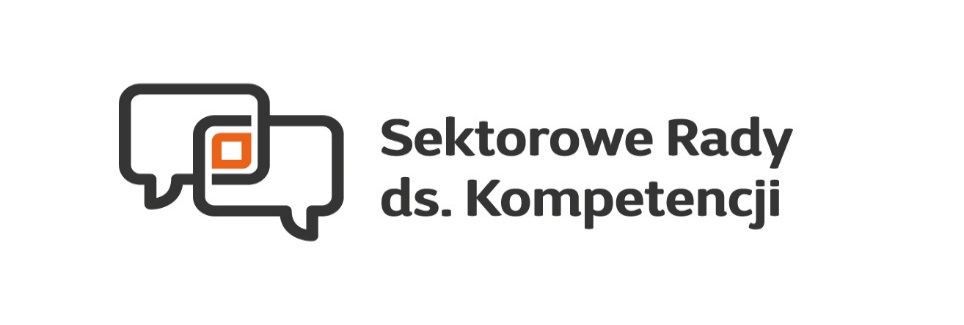